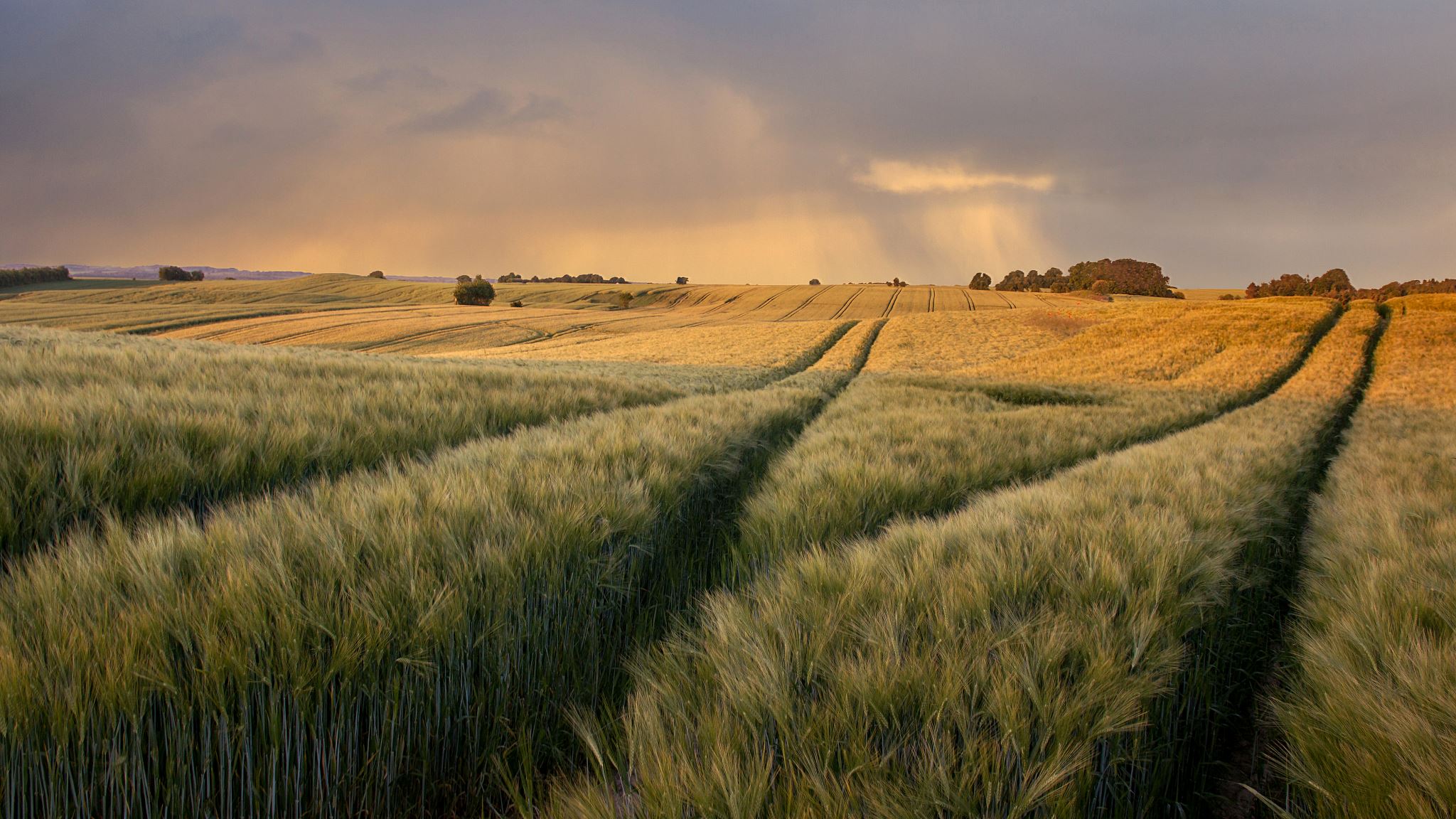 Suomi 1
28.2.2022 klo 14.15
Kertausta
Mikä päivä tänään on? Tänään on maanantai.
Minä päivänä kurssi on? Kurssi on maanantaina.
Milloin kauppa aukeaa? Kauppa aukeaa klo 7.00.
Mihin aikaan kurssi alkaa? Se alkaa klo 12.30.
Mitä kello on? Kello on 14.00.
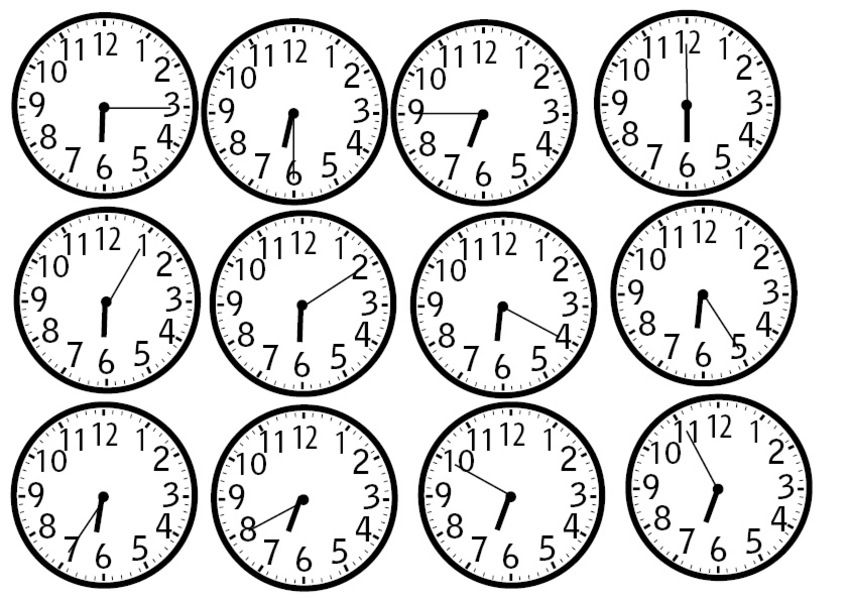 PARITEHTÄVÄ 1

- Mitä kello on?
- Kello on…
Paritehtävä 2. Vastaa kysymyksiin.
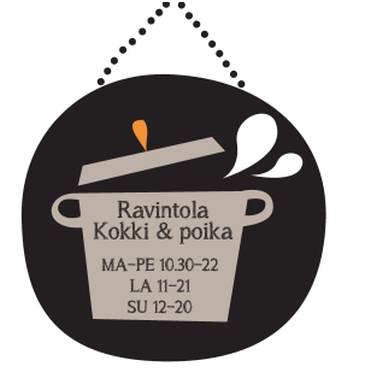 Milloin ravintola on auki?
Mihin aikaan ravintola aukeaa maanantaina?
Mihin aikaan ravintola menee kiinni sunnuntaina?
Milloin ravintola on auki klo 11.00-21.00?
Onko ravintola auki maanantaina illalla?
Onko ravintola auki sunnuntaina aamulla?
Onko ravintola auki tiistaina päivällä?
Paritehtävä 3. Kysy ja vastaa!
Syötkö suklaata?
Heräätkö aikaisin?
Juotko teetä?
Poltatko tupakkaa?
Katsotko telkkaria illalla?
Oletko tänään hyvällä tuulella?
 Nukutko aamulla klo 8.00?
Pelaatko futista?
Oletko väsynyt?
Onko sinulla koira?
Käytkö kaupassa joka päivä?
Laitatko ruokaa huomenna?
Keitätkö kahvia aamulla?
Siivoatko kotia viikonloppuna?
Mitä teet nyt?
Syötkö aamupalaa kotona?
Haluatko kahvia?
Partitiivin käyttö
Otatko kahvia?
No joo, kiitos.
Käytätkö sinä maitoa?
En, mutta voisin ottaa pari palaa sokeria.


Jere ostaa kaksi tuoretta leipää ja voita.
Partitiivin käyttö
1. Ruokasana + partitiivi
Minä juon kahvia. / Minä syön banaania. / Minä ostan sokeria.
2. Numero + partitiivi
Minulla on 2 siskoa. Pöydällä on 3 omenaa.
3. Negatiivinen lause + partitiivi
Minulla ei ole autoa. / En halua kakkua.
4. Joidenkin verbien kanssa
Rakastan musiikkia./ Ymmärrän suomea. / Odotan bussia pysäkillä.
Partitiivin muodostusa/ä, ta/tä, tta/ttä
1 vokaali lopussa + a/ä (paitsi e)
Syön leipää. / Juon mehua. / Ostan maitoa.

-e lopussa + tta/ttä
Lautasella on 10 viinirypälettä. / Saijalla on 2 tietokonetta.

2 vokaalia lopussa + ta/tä
Laitan voita leivän päälle. / Juon teetä.

konsonantti lopussa + ta/tä
Tarvitsen 2 ananasta. / Juon olutta ravintolassa.
Huom!
asia –asiaa
Partitiivin muodostusa/ä, ta/tä, tta/ttä
-nen lopussa: -nen + -sta
lautanen / Laitan pöydälle 4 lautasta.
punainen omena / Minulla on 2 punaista omenaa.

-si lopussa: si + tta/ttä
vesi / Juon vettä.
käsi – 2 kättä
Huom!
lasi – lasia / bussi – bussia / riisi - riisiä
Partitiivi
MINÄ – MINUA        Ajatteletko minua?
SINÄ – SINUA         Odotan sinua täällä.
HÄN – HÄNTÄ        
ME – MEITÄ
TE – TEITÄ
HE - HEITÄ
- Mitä sinä syöt?
- Syön tomaattia.
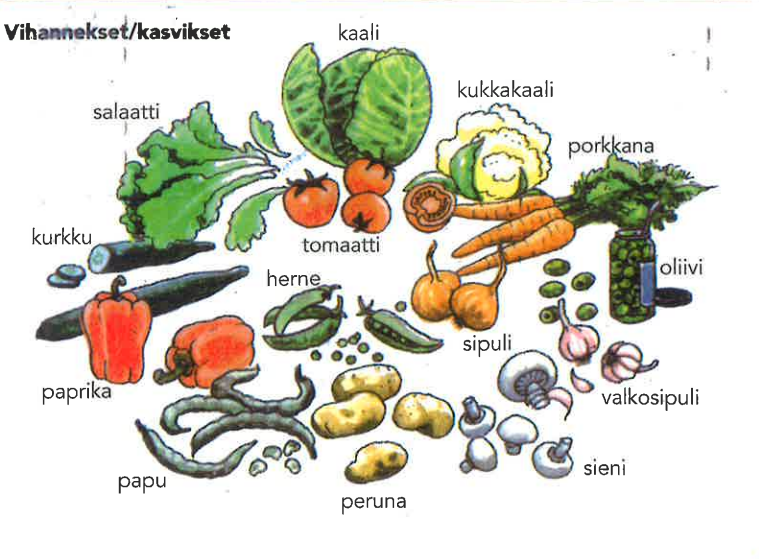 Montako päärynää pöydällä on?
Sano partitiivissa.
Jere lukee Susanin (viesti) ____________.
Jere ostaa (leipä) ______________.
Minä juon (appelsiinimehu) _____________.
Juon 2 (olut) _____________.
En syö (kala) ___________.
Rakastan (ananas) ____________.
Ostan (suklaa) _____________.
Minulla on 2 (punainen auto) ____________.
Seijalla ei ole (oma perhe) ________________.
Juon paljon (vesi) ________________.
Kirjoita kuvasta lause. Käytä partitiiviä.
ruoka
kirja
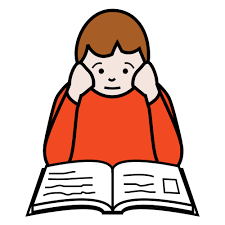 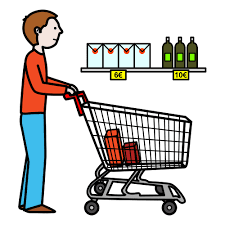 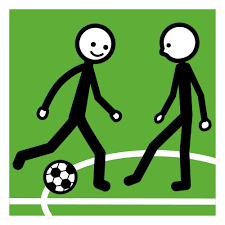 laulu
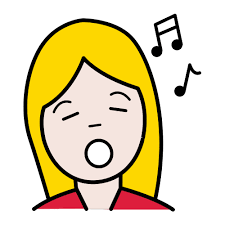 auto
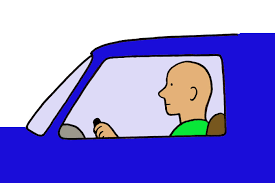 futis
Paritehtävä 1. Sano partitiivissa.
Tilaan 2 (hampurilainen) ___________________.
Syön (thaimaalainen keitto) ____________________.
Ostan 3 (rasvaton maito) ___________________.
Ajattelen (sinä) _____________.
Rakastatko sinä (hän) _____________?
Aamulla hän syö (jogurtti) ___________ ja juo (vihreä tee) _____________.
Paritehtävä 2. - Mitä sinä syöt? - Minä syön …
Paritehtävä 3. Tee lause. / Form a sentence.
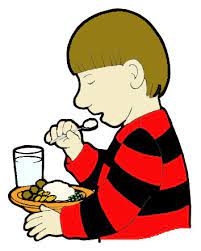 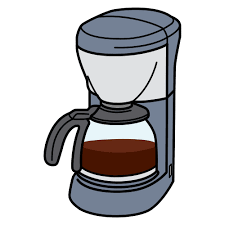 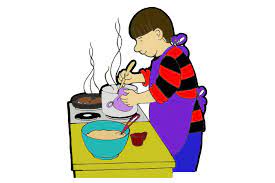 ruoka
jogurtti
kahvi
maito
telkkari
koti
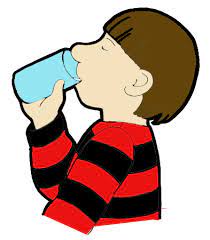 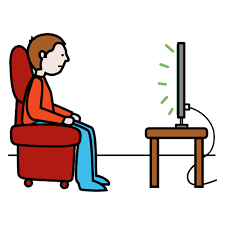 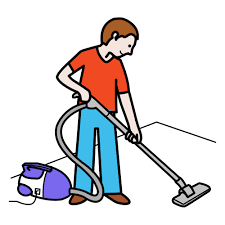 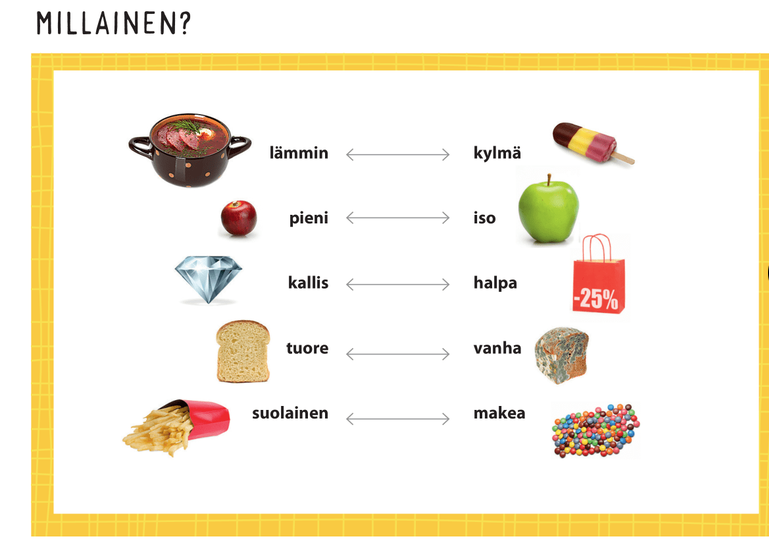